NIBI congres

Eet chocolade, red het bos en stop klimaatverandering! 

Jeffrey van Lent en Sander Harting
25 september 2021
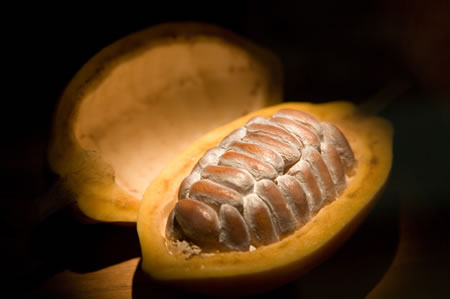 Even voorstellen
2017-heden	Docent Toegepaste Biologie en Aarde & Klimaat, Aeres Hogeschool Almere
2014-2020	gepromoveerd aan Wageningen UR
2012-2018 	Tropisch ecoloog bij internationaal onderzoeksinstituut (CIFOR)
2004-2011	Studie biologie aan Universiteit Utrecht (tussenjaren, o.a. als studentdocent)
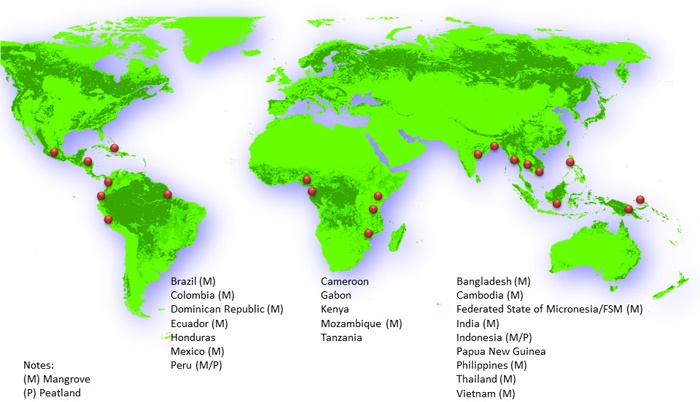 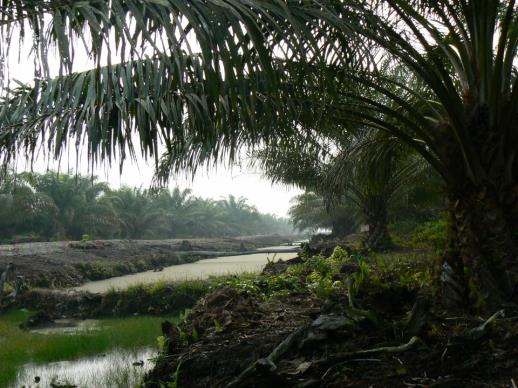 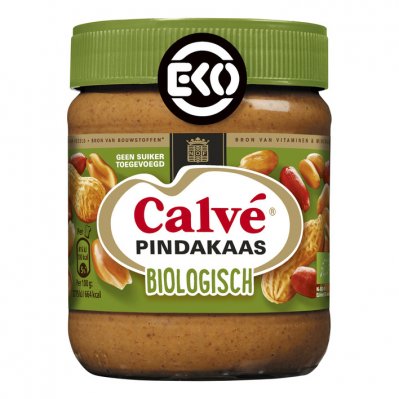 ONTBOSSING IN DE TROPEN
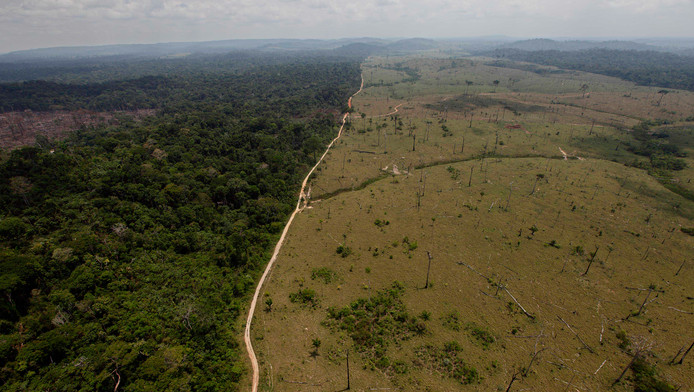 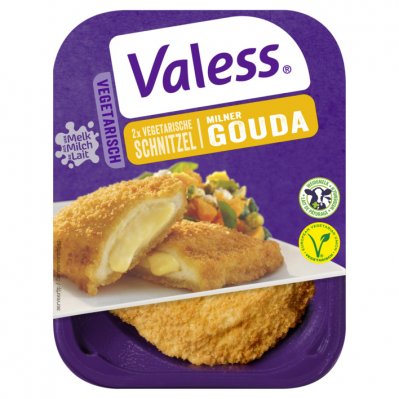 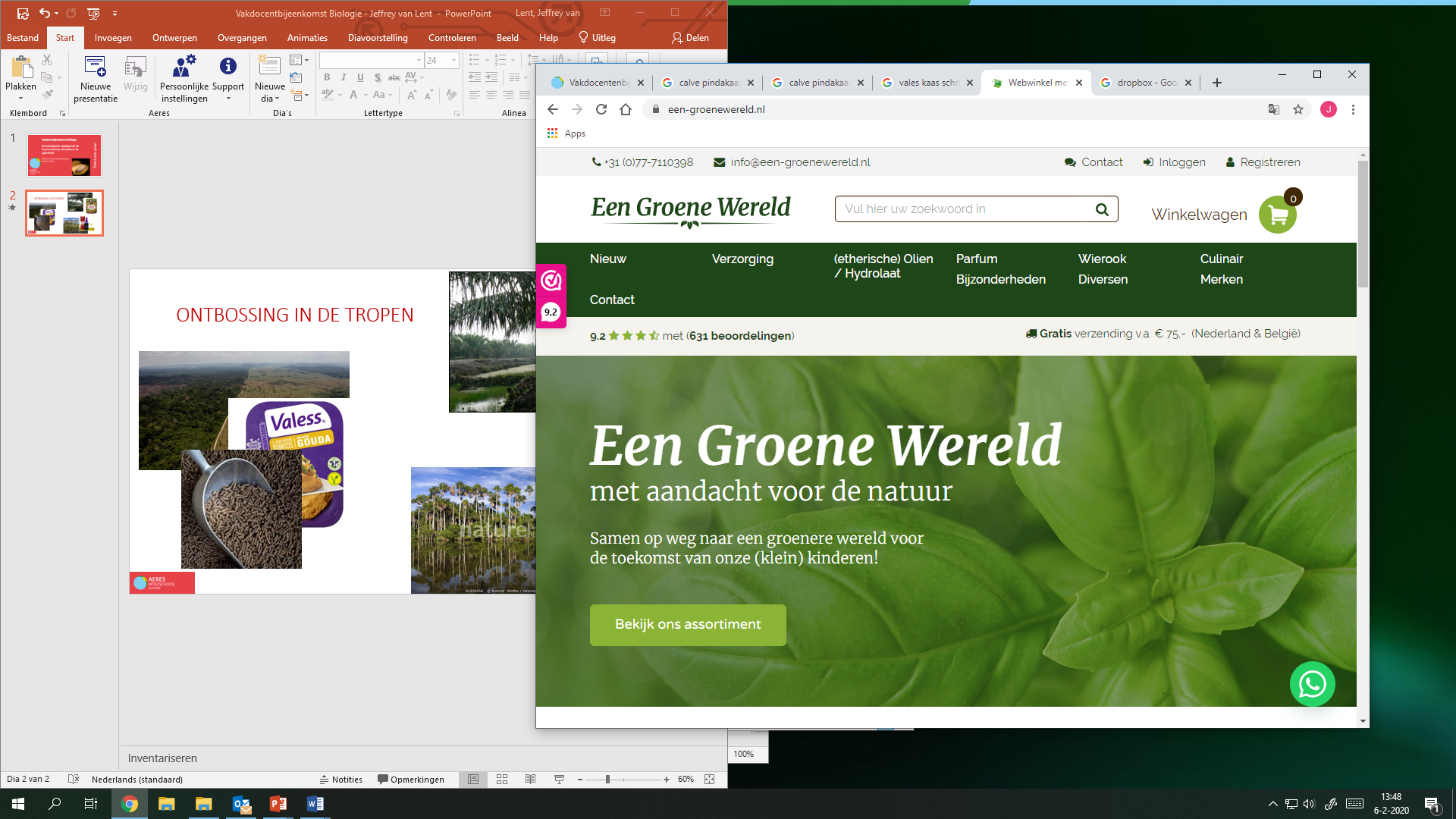 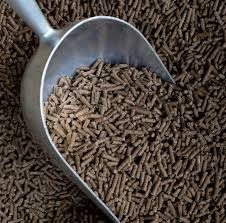 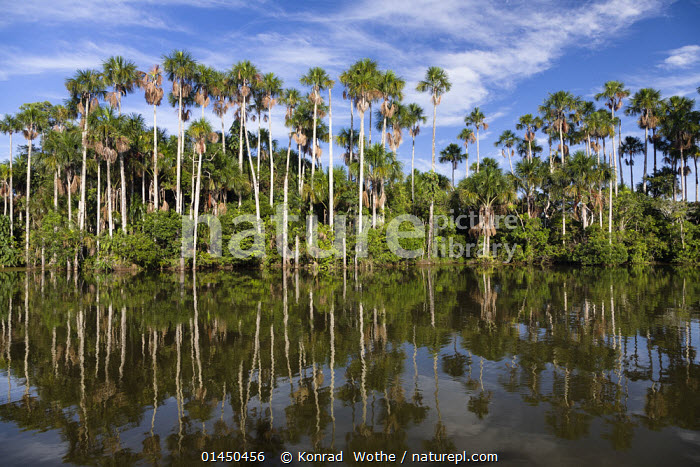 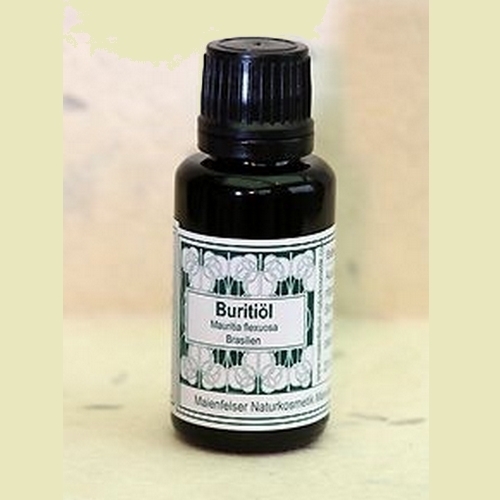 [Speaker Notes: Inventariseren]
Klimaatverandering
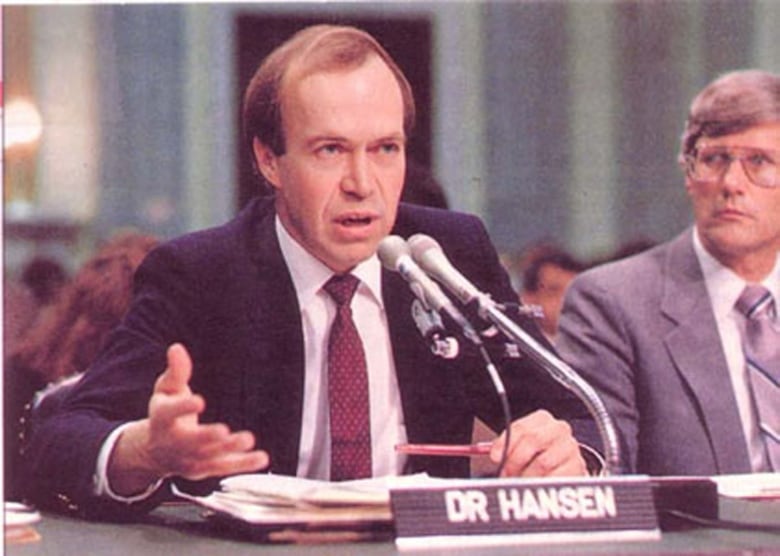 “De aarde warmt nu zo snel op dat we een causaal verband kunnen vaststellen met het broeikaseffect.” Dr. James Hansen van het onafhankelijke Amerikaanse agentschap NASA waarschuwt in 1988 met deze woorden de politiek. Wereldleiders luisteren.
4
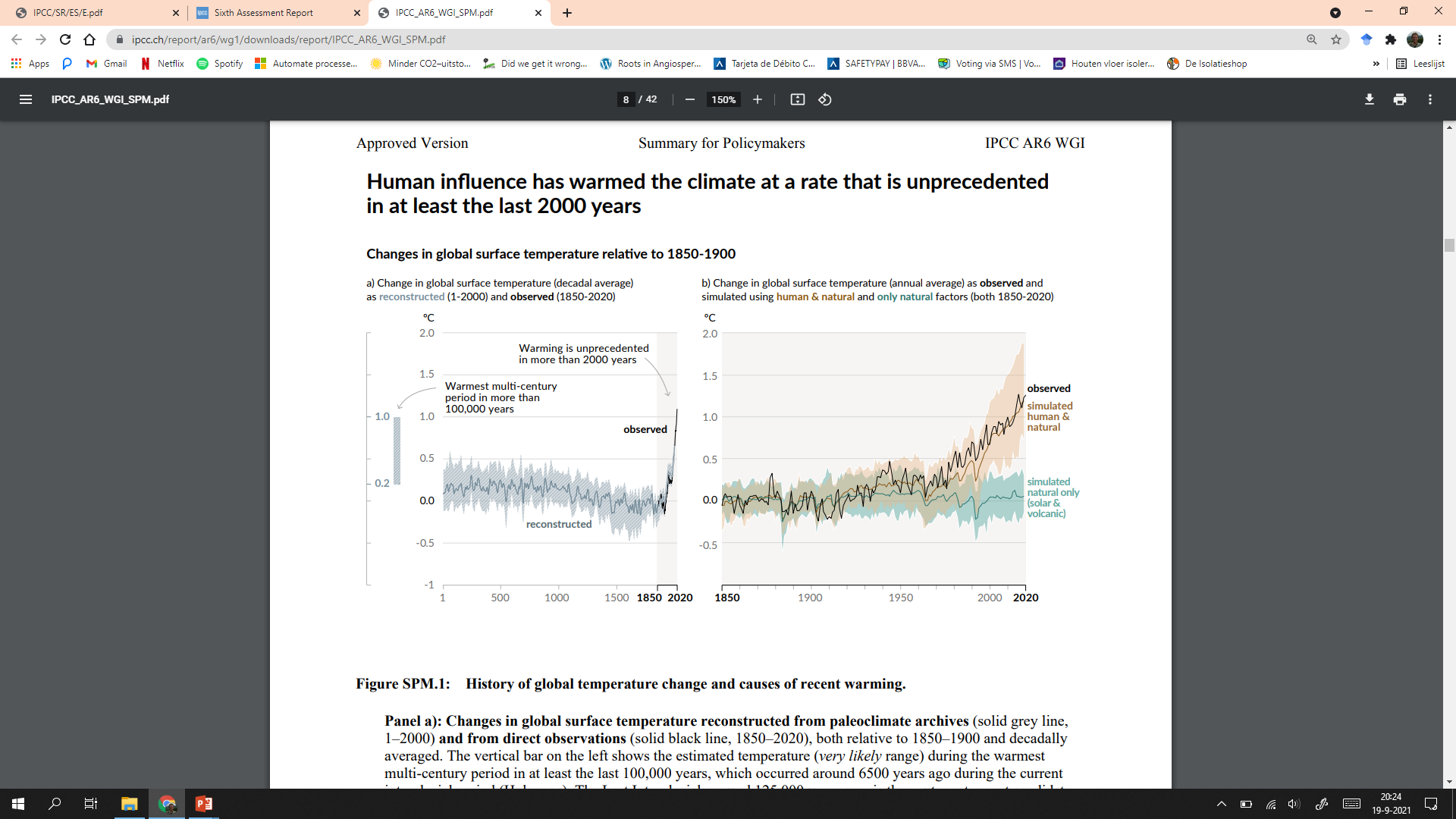 Dr. Hansen
Waarom gebeurt er niets?
Bron: IPCC AR6 WG1 2021
Koolstofcyclus
B8.2 Kringloop 
Specificatie 
De kandidaat kan in een context: 
de rol uitleggen van producenten, consumenten en reducenten in de kringlopen van koolstof; 
kringlopen van elementen in een ecosysteem beschrijven, en benoemen welke factoren daarop van invloed zijn; 
beargumenteren met welke maatregelen de mens nutriëntenkringlopen en daarmee het systeem Aarde kan beïnvloeden.
6
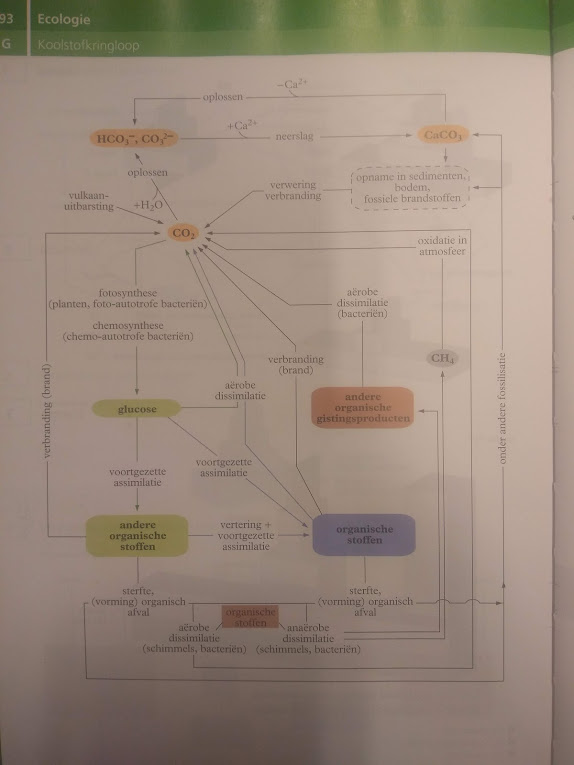 Binas (93G)
Abstract (geen context)
Vanuit moleculen beschreven
Namen van processen vaak scheikundig/technisch
1 mei 2016
7
Probleemstelling en doel van deze lezing
Koolstofcyclus wordt als moeilijk ervaren
Ontbossing als iets groots wat ver weg gebeurt (“Wat kan ik daar aan doen?”)
Klimaatverandering als iets urgents: ik wil wat doen!


De leerling laten doorgronden dat koopgedrag in Nederland samenhangt met ontbossing in de tropen en uitstoof van fossiele brandstoffen. Door middel van kennis over de koolstofcyclus wordt inzichtelijk dat duurzaamheid van zo’n productieketen het verschil kan maken voor ons klimaat.
8
Verdieping
9
Koolstofkringloop
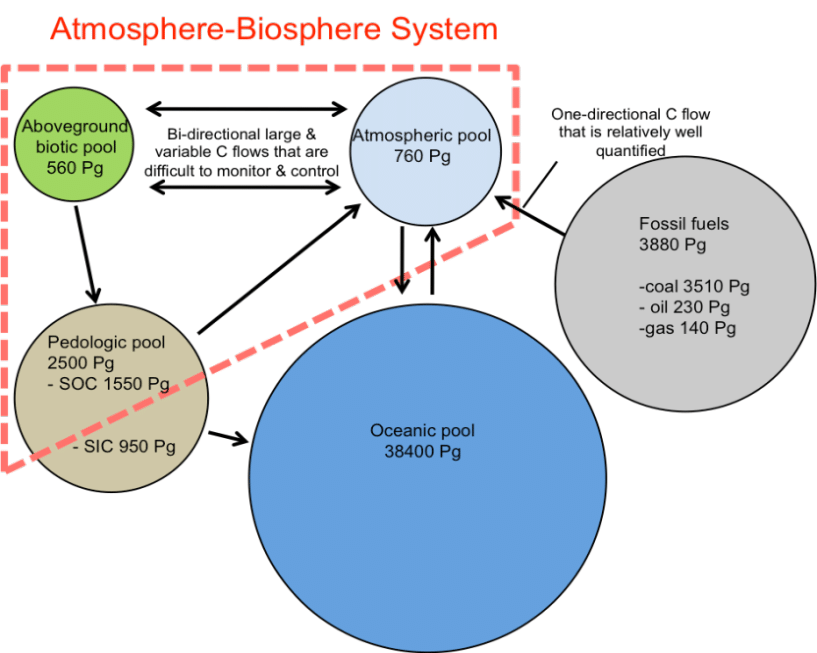 CO2 in de atmosfeer zorg voor het broeikaseffect. De hoeveelheid CO2 in de atmosfeer is het resultaat van de koolstofkringloop.

Koolstof kan worden opgenomen, uitgestoten en opgelost.

Koolstof zit in 5 grote opslagplekken:
oceaan, fossiele brandstof, bodem, atmosfeer en bovengrondse biomassa
Een klein lesje bosecologie
Merendeel hout, gedroogd bestaat dit uit:

50% Koolstof
44% Zuurstof
6% Waterstof
~1% Stikstof en andere bestanddelen

Let op: hout kan wel tot tweederde uit water bestaan.
Waar is een boom van gemaakt?
Wanneer produceert een bos zuurstof?
Wanneer slaat een bos CO2 op?
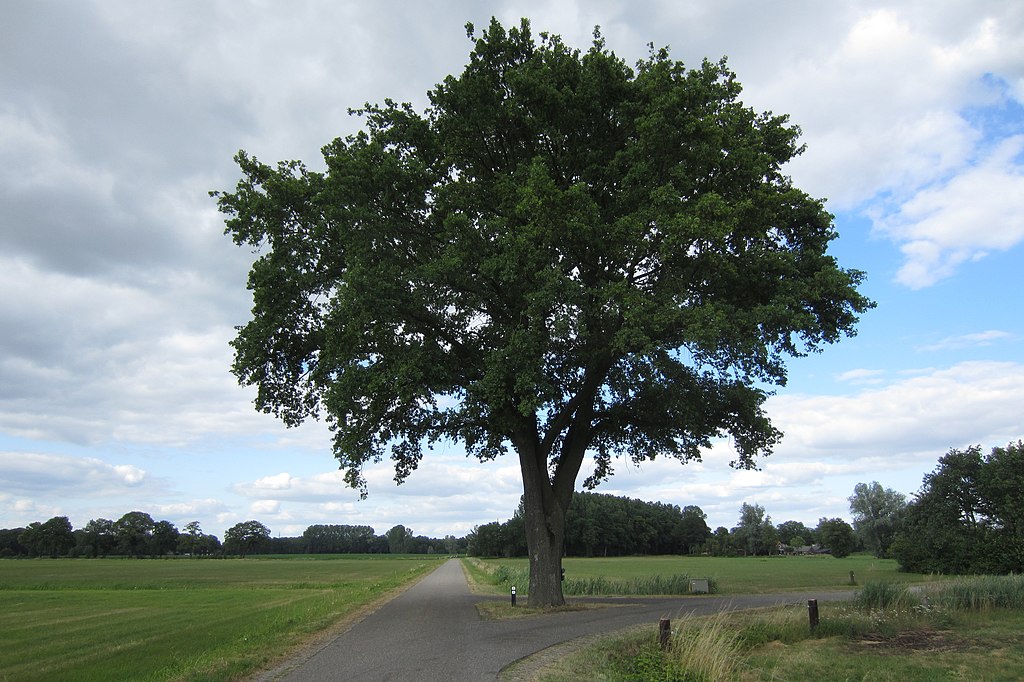 O2
CO2
Fotosynthese
https://commons.wikimedia.org/wiki/User:J%C3%BCrgen_Eissink
[Speaker Notes: 3. Als de boom groeit: CO2 wordt dan voornamelijk opgeslagen in de houtige delen. Bladeren vallen elke herfst en verteren: C + O2  = CO2

Dus: als de boom niet groeit, wat gebeurt er dan?

Wat gebeurt er als een boom dood gaat? Dan kom CO2 uiteindelijk weer vrij door afbraak in de atmospheer. Maar niet al de biomassa verteerd: klein deel wordt opgeslagen voor langere tijd.]
…en de koolstofkringloop wereldwijd
https://www.youtube.com/watch?v=x1SgmFa0r04 
A year in the life of Earth’s CO2. 
Zie hoe hoogste concentraties ontstaan op het noordelijk halfrond, en het seizoen verschil (in het voorjaar en de zomer wordt veel CO2 opgenomen door vegetatie).
12
[Speaker Notes: https://www.schooltv.nl/video/de-koolstofkringloop-koolstof-is-overal/playlist/180/ De basis in 1 minuut]
Lange en korte koolstofkringloop
Korte = snel, dag/nacht, seizoenen, jaren
Lange = langzaam, veenvorming, koolstofopslag in bodem
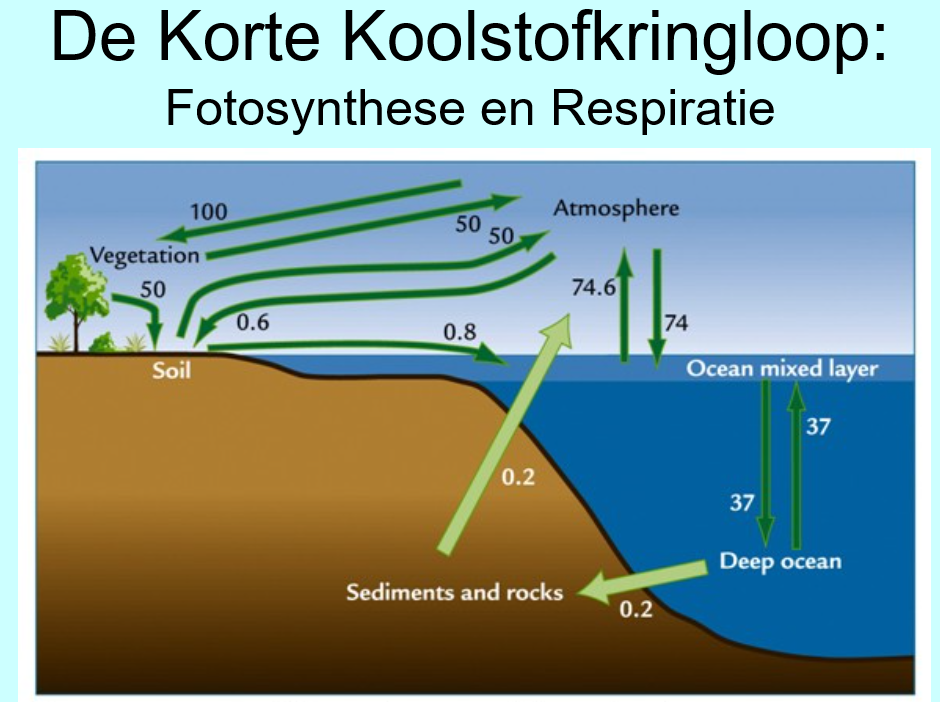 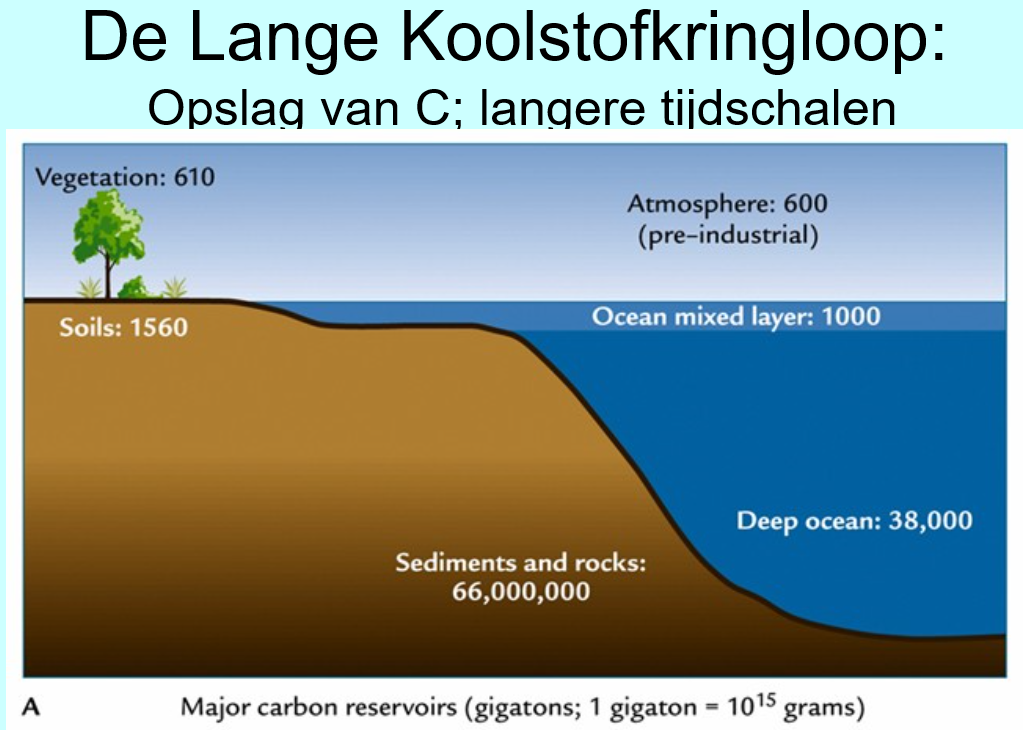 13
Koolstofcyclus wereldwijd
OPDRACHT
Zet alle stromen (fluxes) van koolstof die in de atmosfeer uitkomen (sources) onder elkaar.
LUC = 0.9
Fossil fuels = 9.0

Doe hetzelfde met de stromen van koolstof vanuit de atmosfeer (sinks).
Land = 3.0
Ocean = 2.6

Wat valt op? 
∆ +4.4
Is de land sink de korte of lange koolstofkringloop? 
	Lange
Holden Fig. 7.9
14
Tijd als belangrijke factor!
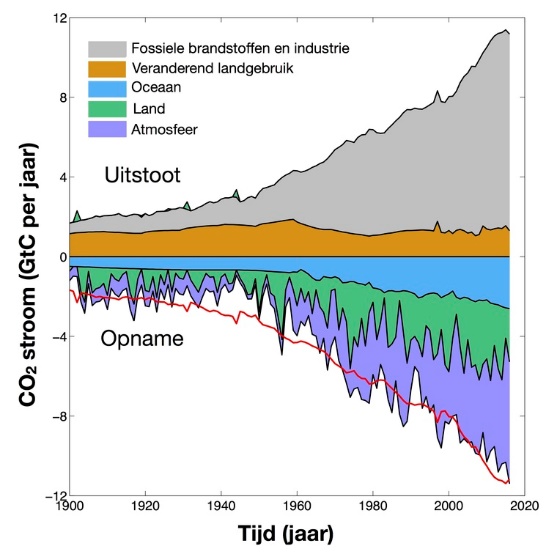 Ontwikkeling CO2 uitstoot en opname over de tijd

Fossiele brandstoffen zijn een product van de lange koolstofcyclus.

Hoe komt de uitgestoten CO2 weer terug?
15
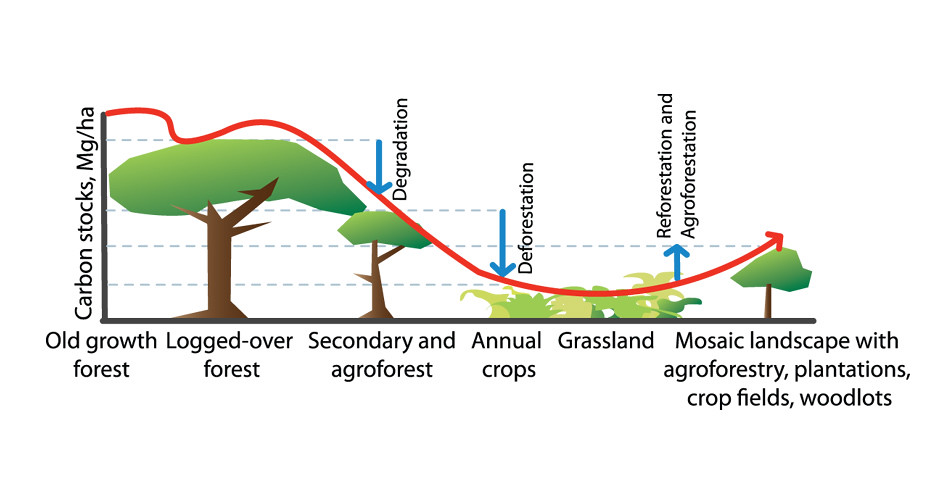 Mitigeren van klimaatverandering
Klimaatverandering speelt zich af in de atmosfeer
Dus voorkom verder toename door:
Geen fossiele brandstof
Meer CO2 vastleggen in land sink
Geen biomassa ‘omzetten’ in CO2
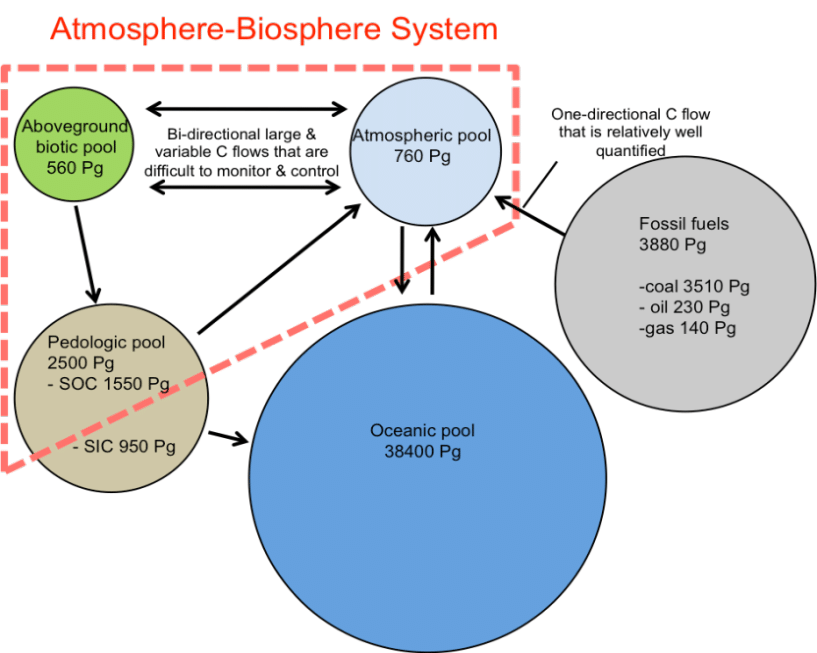 1 mei 2016
16
Meer bomen en minder kappen

Maar hoe?
17
Les idee
Les over ontbossing in de tropen – van boon tot reep
19
Hoeveel bos is er in de tropen?
x  1000  [1 ha = 1,5 voetbalveld)
720 miljoen voetbalvelden
27 miljoen voetbalvelden
[Speaker Notes: http://rainforests.mongabay.com/deforestation_alpha.html]
Ontbossing in de Amazone
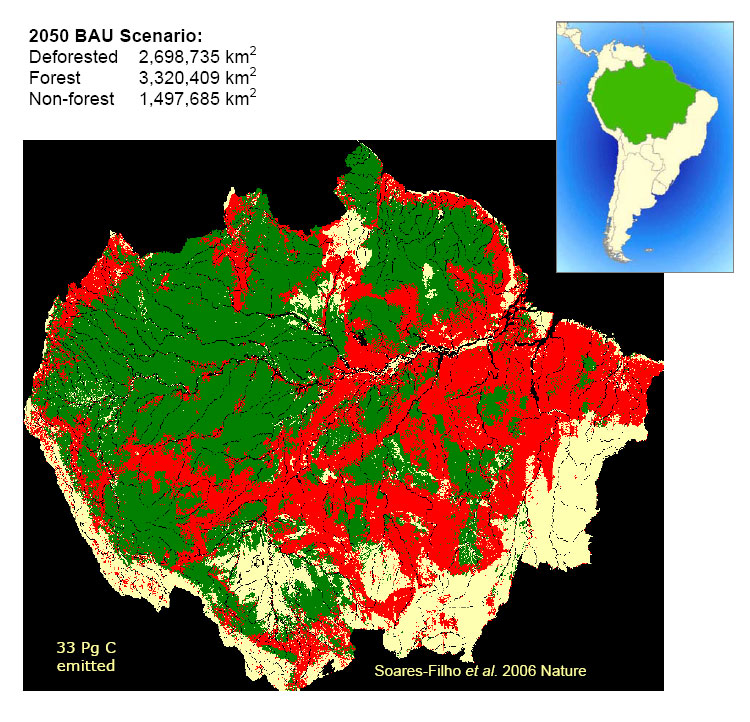 70% ontbossing voor veeteelt 
Soja
60-80% illegaal gekapt
Landbouw & Veeteelt 25% BNP
[Speaker Notes: Veelteelt en voor de rest veel soja.
Grootgrondbezitters veel macht, zeker in uithoeken waar weinig politie en wetshandhaving is; kopen politie om of huren gewapende mannen in. Veel geweld en ook moorden. 
- recent: 2011: echtpaar dat actief strijdde voor natuurbescherming en tegen de nieuwe boswet werd vermoord: Joao en Maria da Silva]
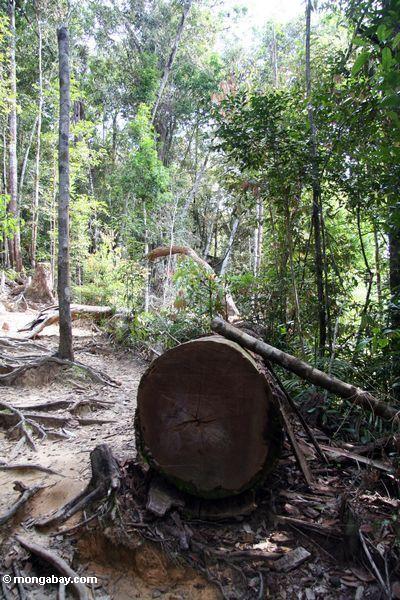 Oorzaken boskap
Boskap voor hout en brandhout
Landbouw en veeteelt
Mijnen
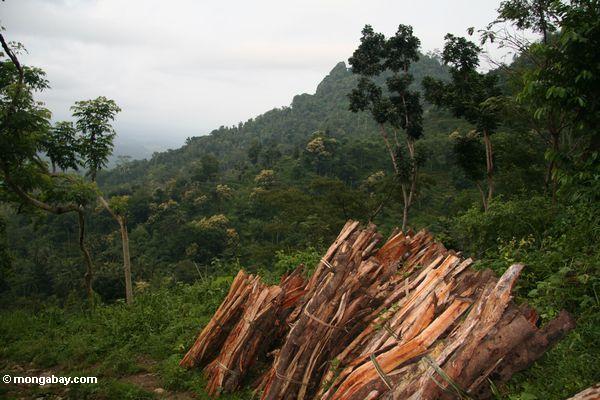 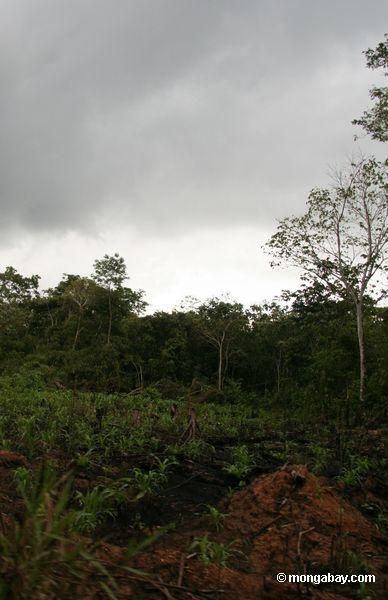 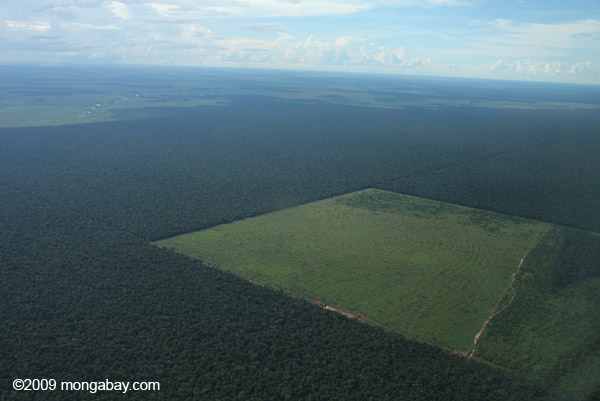 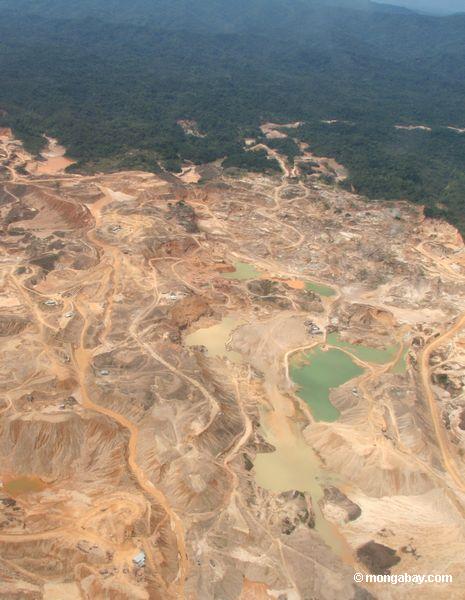 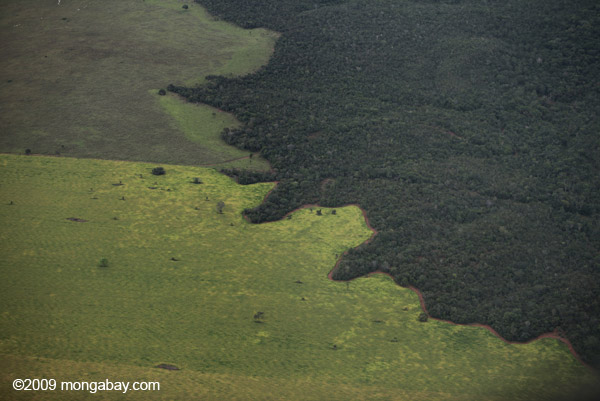 Gevolgen
Leefgebied van mensen die in het bos leven verdwijnt
Minder biodiversiteit  
   (50% van alle soorten zijn in tropen)
Geen voedselzekerheid
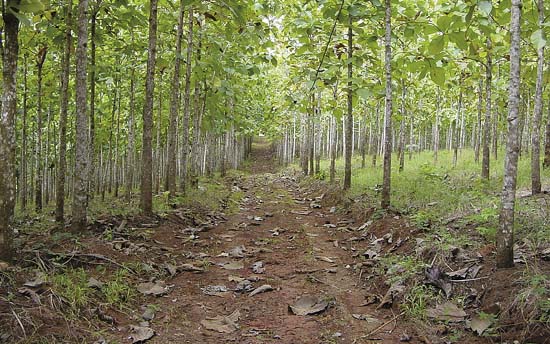 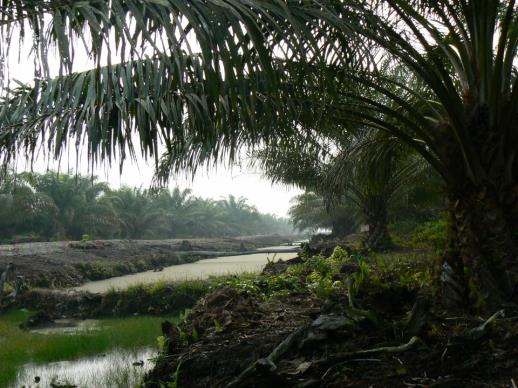 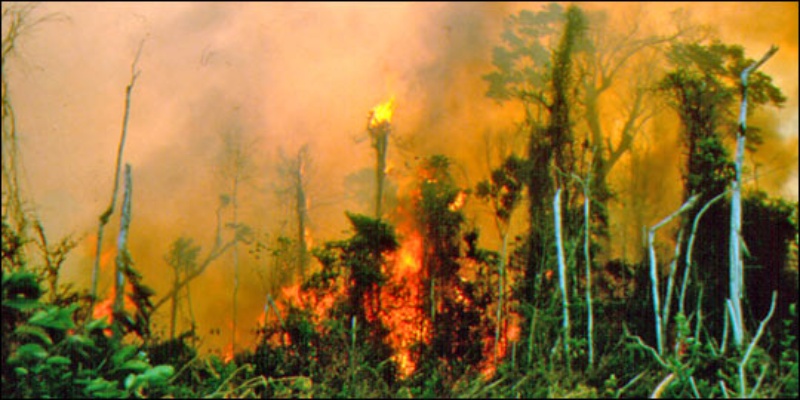 [Speaker Notes: - Ontbossing: 18% CO2 uitstoot (IPPC, 2007): meer dan al vlieg-, weg- en luchtverkeer bij elkaar
 foto’s: erosie Madagaskar, bosbranden, teak planages, en erosie in Haiti: modderstromen.
 Bossen vangen regenwater op. In Haiti veel gekapt Omdat veel berghellingen ontbost zijn, kan het tot gevaarlijke modderstromen leiden. 
 Tropische regenwouden: 50% alle soorten maar 6% aardoppervlak]
Gevolgen
Klimaatverandering door uitstoot broeikasgassen (uitstoot ontbossing is gelijk aan CO2 van al het verkeer wereldwijd)
Watervervuiling
Luchtvervuiling
Erosie
Niet duurzaam
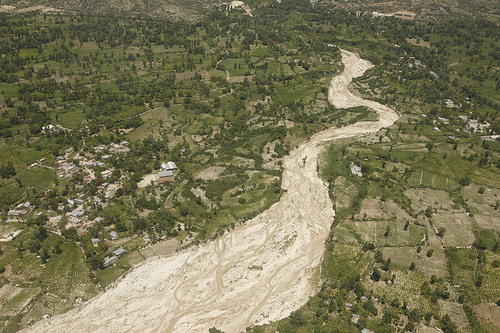 Dus: Meer duurzaamheid!
Maar dat blijkt moeilijker dan gedacht….!
Waarom dan?
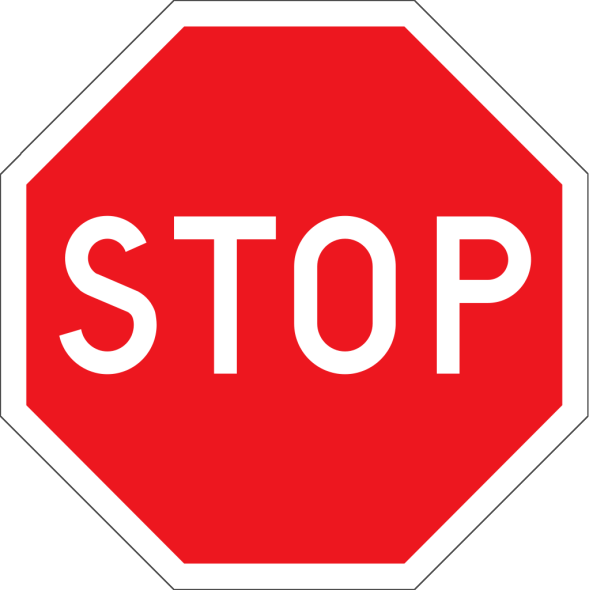 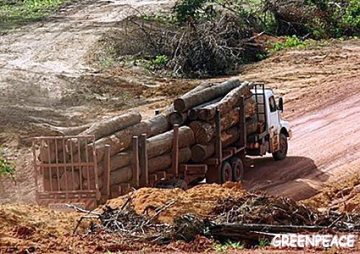 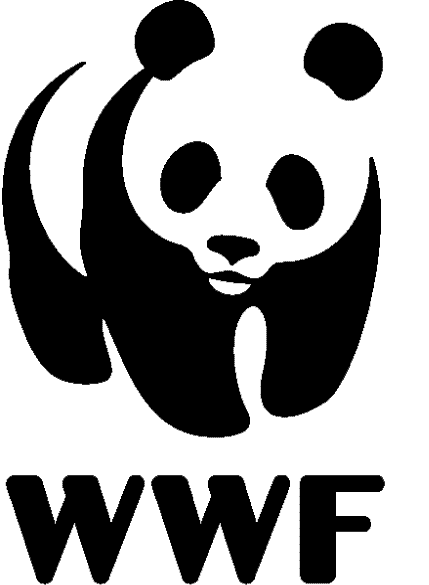 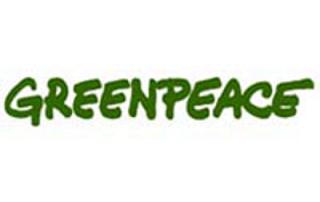 Cacaovrucht
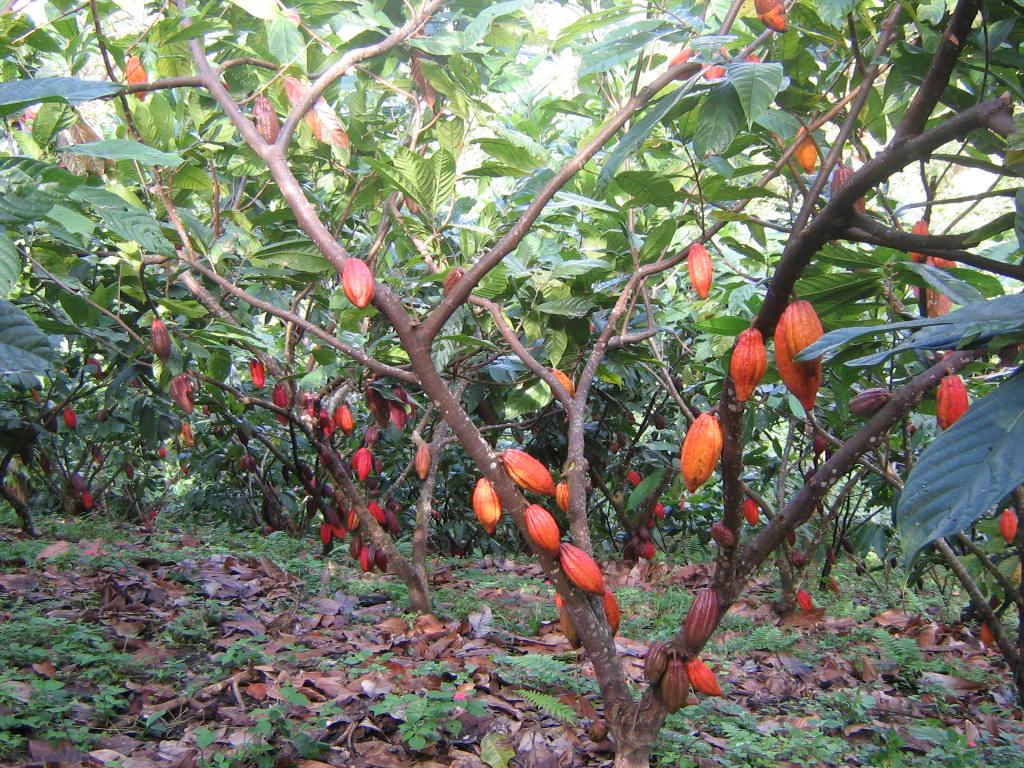 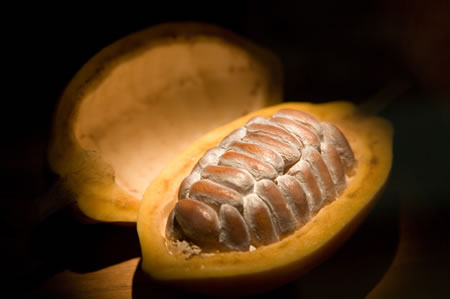 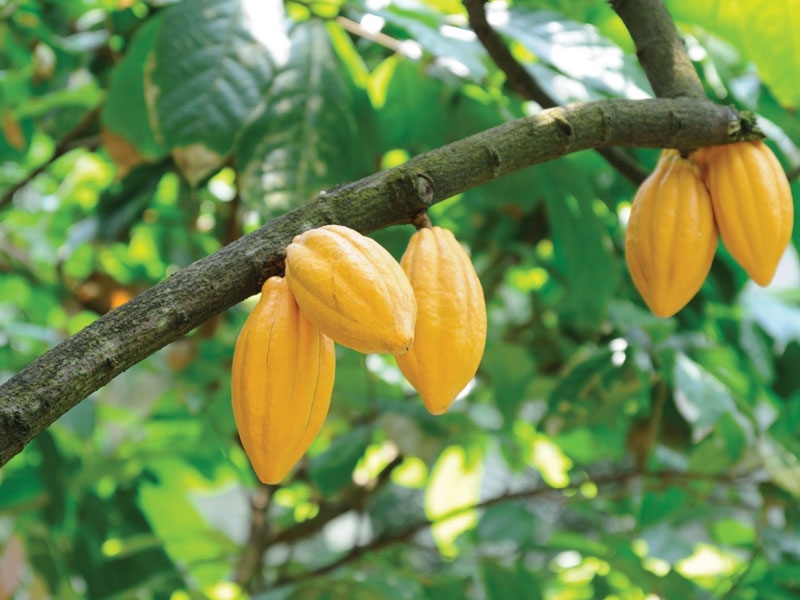 Cacaoboom
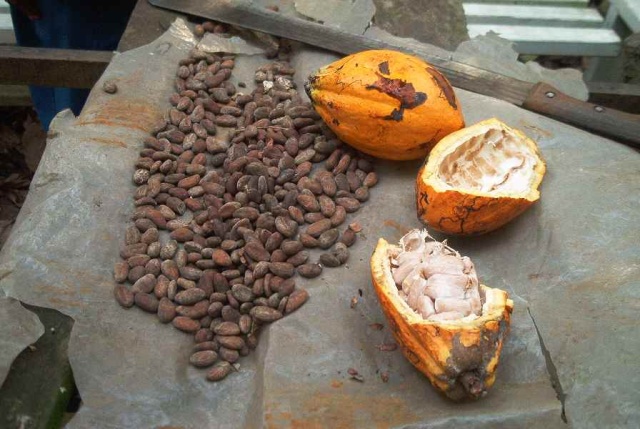 Cacaobonen
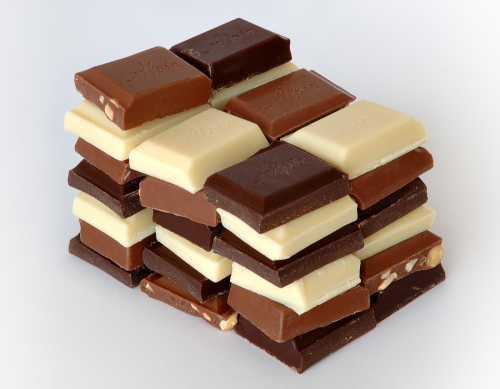 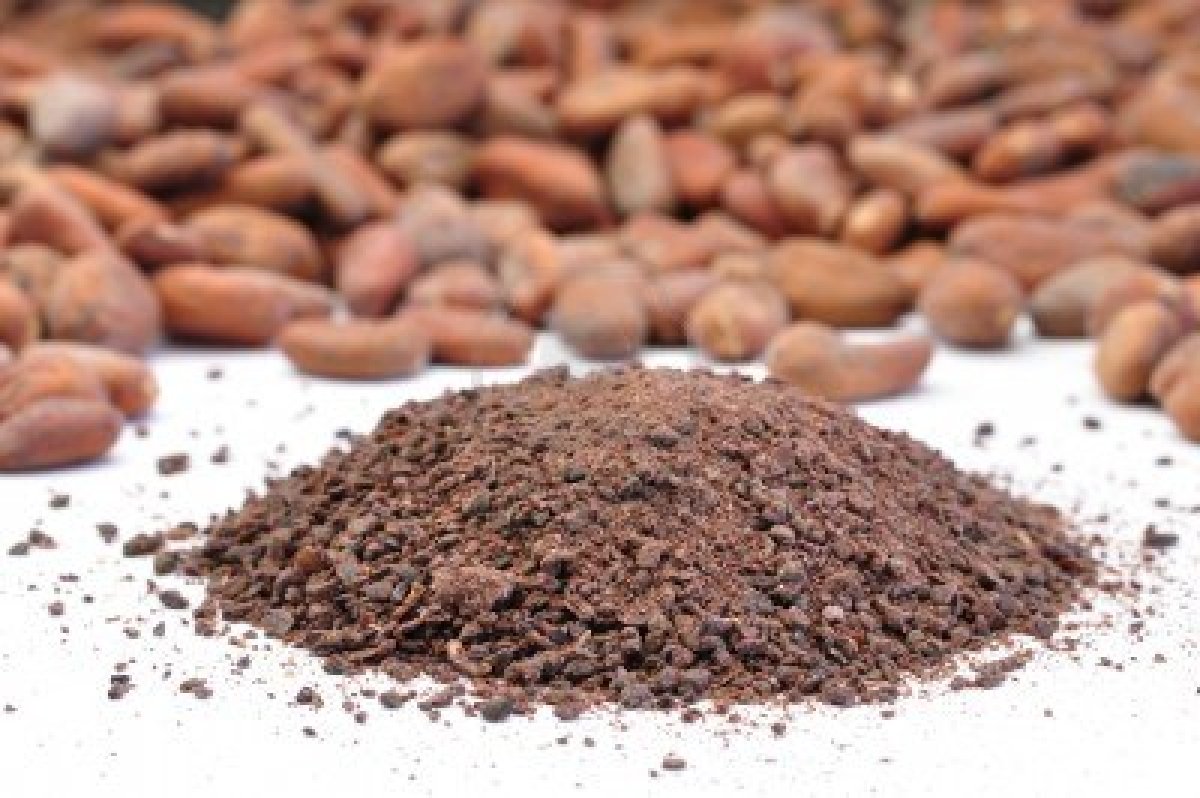 Ruwe cacao
[Speaker Notes: Oorsprong: Mexico. Door Spanjaarden mee naar Europa genomen, maar receptuur werd geheim gehouden door Mexicanen. Was oorspronkelijk alleen nog als warme drank met melk. Later werd door een Nederlander (Coenraad  Johannes van Houten) de techniek ontwikkeld om de cacaopoeder en boter te scheiden, waardoor de chocolade zoals wij die kennen gemaakt kon worden (veel sterker qua cacao en geen vezels meer en minder vet).]
Opdracht 1 – introduceren & voorkennis activeren
Centrale vraag voor deze introducerende werkvorm is: 

welke producten, factoren, grondstoffen en/of tussenorganisaties spelen een rol bij de weg die cacao aflegt van het moment van inzaaien totdat het als chocoladereep in de handen van de consument ligt?
27
28
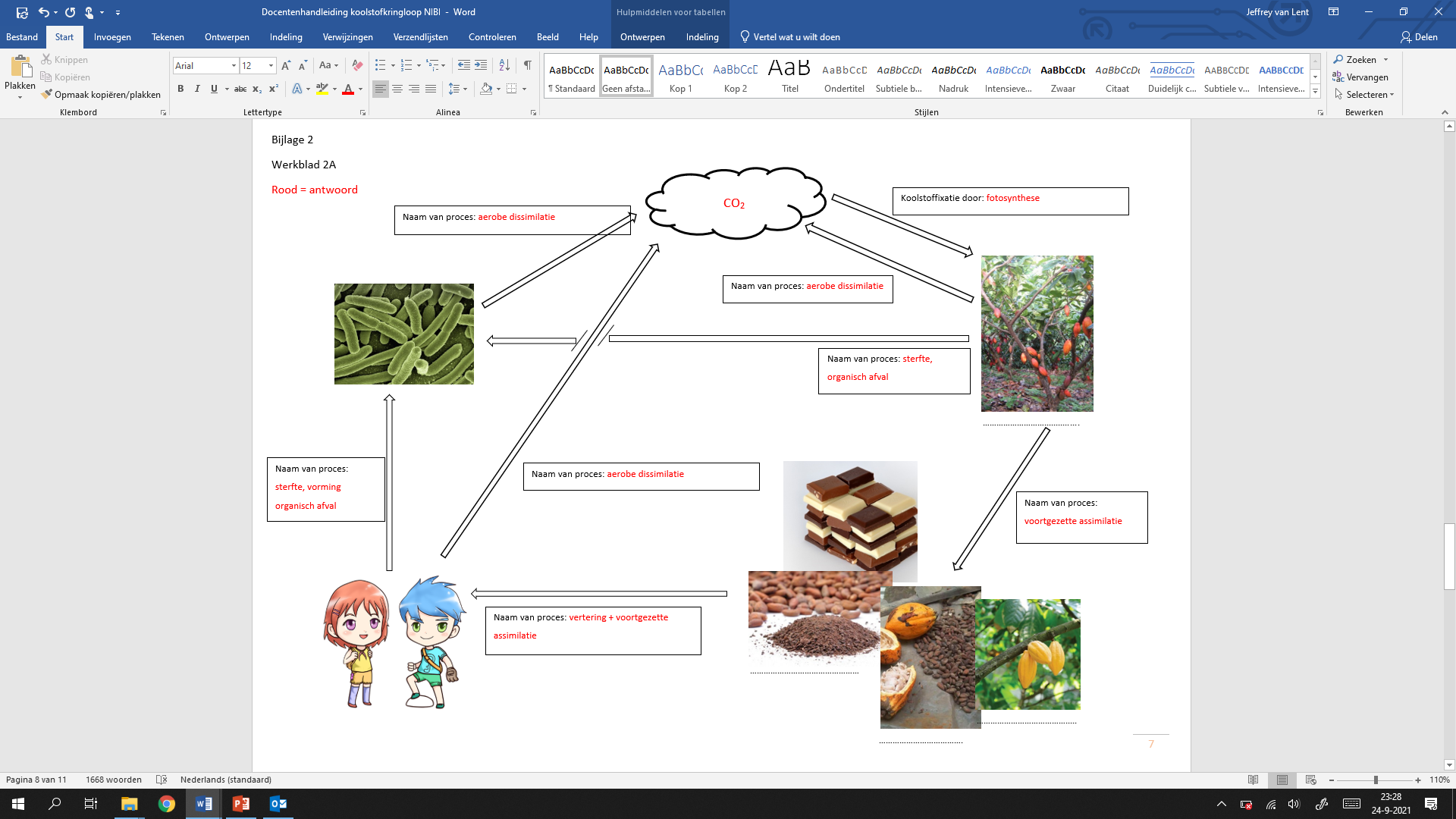 Opdracht 2 – Koppeling aan koolstofcyclus
Op het werkblad is het de teelt en oogst van een cacaoplant tot chocolade weergegeven. 
Deze verbeelding is in feite de koolstofkringloop waarbij de afbeeldingen van de stappen voor eenheden uit tabel 93G van de Binas staan.
29
Wat is een goede maat voor duurzaamheid?
Als onderzoeker wil je altijd iets kunnen meten


Maar, hoe meet je duurzaamheid?

Oogst
Inkomsten
Eerlijke behandeling van mensen
CO2 emissies

>>Wat gebeurt er als iets gratis is?
[Speaker Notes: Voorbeeld onderzoek:]
Opdracht 3 - verduurzaming
Titel presentatie • Versie 1.0 • Concept
1 mei 2016
31
Opdracht 3 - verduurzaming
Duurzaamheid
De hoeveelheid van het product
Inkomsten in geld
Eerlijke behandeling van mensen
CO2 emissies

Verdiepende vragen:
Wat is de relatie tussen CO2 en de kosten?
Waar kan CO2 worden verminderd?
Titel presentatie • Versie 1.0 • Concept
1 mei 2016
32
Oplossingen?
Minder vraag naar producten uit de tropen?

Invloed grote bedrijven (Albert Heijn & Unilever)?

Bewustwording en regelgeving?

Certificering? (UTZ, Rainforest Alliance,…)


Welke chocoladereep kies jij?
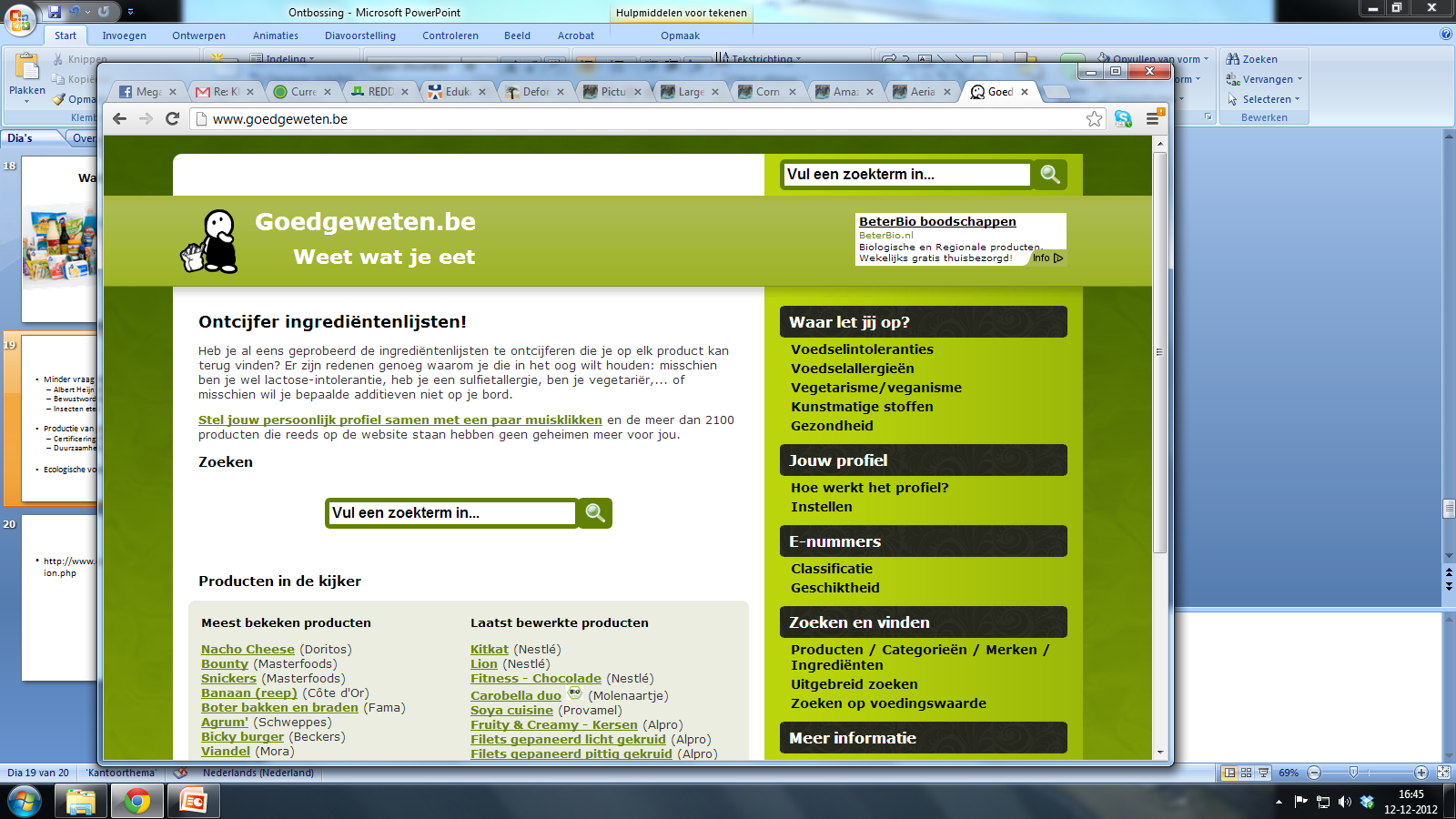 EUROPA HANGT 'DUURZAAM' LABEL AAN ONTBOSSENDE PALMOLIE
[Speaker Notes: http://www.milieudefensie.nl/biomassa/nieuws/europese-commissie-negeert-eigen-onderzoek-en-noemt-palmolie-brandstof-duurzaam]
Terugblik
Reflectie
Chocolade is een plezieraankoop, de prijs is vaak overweging
Chocolade eten om de wereld te redden?

“Met deze reep geef je xxx personen een inkomen en wordt geen ontbossing gepleegd”

En dat moet dan een betrouwbare en verifieerbare uitspraak zijn.

Zie bv: https://keurmerkenwijzer.nl/overzicht/koffie-thee-chocolade/
35
Evaluatie
Tips (geel)

Tops (blauw)


j.van.lent@aeres.nl
36